IT Resource Management
Dr. Fransiskus Adikara, S.Kom, MMSI
Sesi 01
Pengantar dan Kontrak Perkuliahan
VISI
Menjadi perguruan tinggi kelas dunia berbasis intelektualitas, kreatifitas dan kewirausahaan, yang unggul dalam mutu pengelolaan dan hasil pelaksanaan Tridarma Perguruan Tinggi.
MISI
Menyelenggarakan pendidikan tinggi yang bermutu dan relevan
Menciptakan suasana akademik yang kondusif
Memberikan pelayanan prima kepada seluruh pemangku kepentingan
TOPIK SEBELUM UTS
Kontrak Perkuliahan dan Pendahuluan
Sumber Daya IT
Siklus Manajemen Sumberdaya IT
Information Management Strategy
Information Evaluation Model
Information Evaluation Assessment
Review for UTS
TOPIK SETELAH UTS
Kebijakan dan Akuntabilitas Pengelolaan Sumber Daya TI
Organisasi Pengelola Sumberdaya TI
Indikator Kinerja Organisasi TI
Faktor-factor yang Berpengaruh terhadap kinerja pengelolaan sumberdaya TI
Kompetensi SDM TI
Indikator Kinerja SDM TI
Manajemen Risiko TI
BUKU REFERENSI
Jim Davis, Gloria J. Miller, Allan Russel. Information Revolution: Using the Information Evolution Model to Grow Your Business. John Wiley & Sons, 2006
Jerry N. Luftmann. Managing the Information Technology Resource: Leadership in the Information Age. Prentice-Hall, 1st edition, 2003
ISACA, COBIT 5, 2012.
PENILAIAN
UTS  =  20 %
UAS  =  30 %
Tugas = 50 %
Pengantar
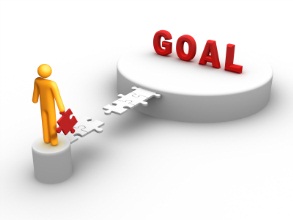 Tujuan:
CIO mampu merencanakan dan menyusun strategi sumber daya informasi dan teknologi informasi (TI) secara optimal demi kepentingan organisasinya, sehingga dapat menghasilkan keselarasan antara tujuan TI dengan tujuan bisnis organisasinya.
Sumber : Clinger-Cohen 4.0
Pengantar
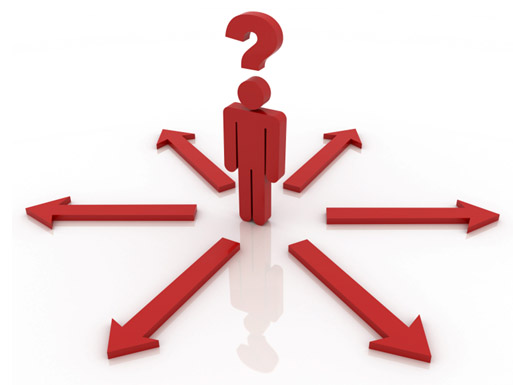 Persyaratan
Minimal
Pengantar
Manfaat
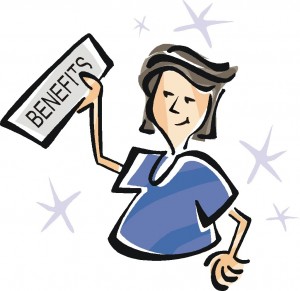 Business Strategy
Business Strategy
Processes
Processes
Organization
Organization
Technology
Technology
Pengantar
Mis-alignment and Sub-optimal results
Best results from alignment and optimization
Dengan CIO
Tanpa CIO
Dari berbagai sumber literatur
Sumber Daya Informasi
Informasi :
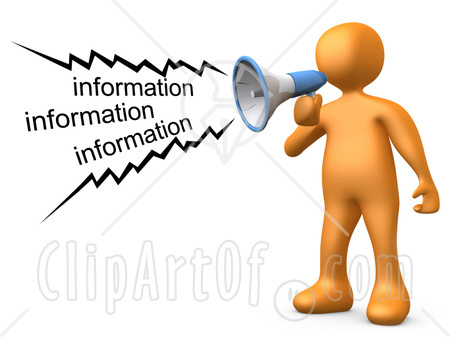 data yang telah diolah menjadi suatu bentuk yang penting bagi si penerima dan mempunyai nilai yang nyata yang dapat dirasakan dalam keputusan-keputusan saat ini atau keputusan-keputusan yang akan datang
Definisi
Sumber :  Gordon B. Davis – 1999 . The Blackwell Encyclopedic Dictionary of Management Information Systems
Sumber Daya Informasi
Sistem Informasi :
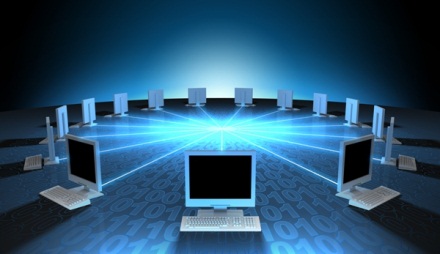 sistem yang mempunyai fungsi mengumpulkan, memproses, menyimpan, menganalisis, dan menyebarkan informasi untuk tujuan yang spesifik
Definisi
Information Technology For Management 6th Edition Turban, Leidner, McLean, Wetherbe (2008)
Sumber Daya Informasi
Komponen
Sumber Daya SI
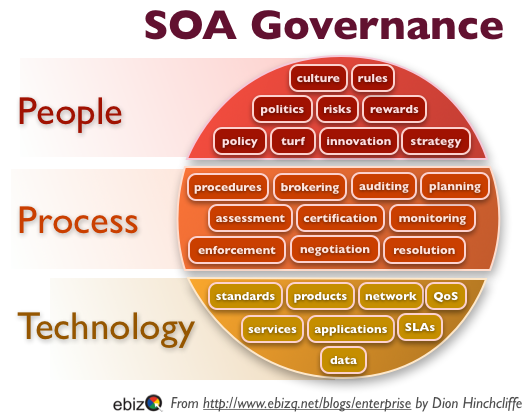 SDM &
Organisasi


Mengumpulkan
Memproses
Menyimpan
Menggunakan
Menyebarkan


Teknologi
Sumber : Dion Hinchcliffe - 2010. A New Vision for SOA Governance: A Focus on the Social Aspect
Kriteria Informasi
I
N
F
O
R
M
A
S
I
Sumber : CobiT, V. 4.1
Sumber Daya Teknologi Informasi
Teknologi Informasi :
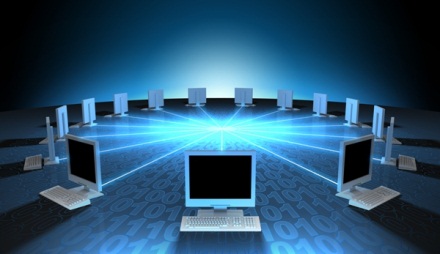 Menggambarkan koleksi dari sistem informasi pada suatu organisasi dan para penggunanya, dimana pengelolaannya dilakukan oleh pihak manajemen organisasiTI terdiri dari perangkat keras, perangkat lunak, basis data, jaringan dan perangkat-perangkat elektronik lainnya, termasuk perangkat komunikasi (data, suara, video)
Definisi
Information Technology For Management 6th Edition Turban, Leidner, McLean, Wetherbe (2008)
Sumber Daya Teknologi Informasi
Sumber Daya TI
S
U
M
B
E
R

D
A
Y
A

T
I
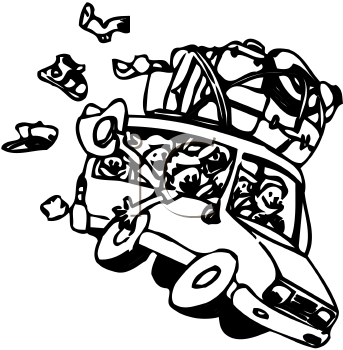 Information
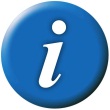 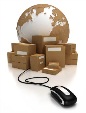 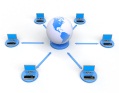 People
Infrastructure
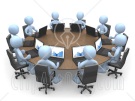 Application
Sumber : CobiT, V. 4.1
Tata Kelola Teknologi Informasi
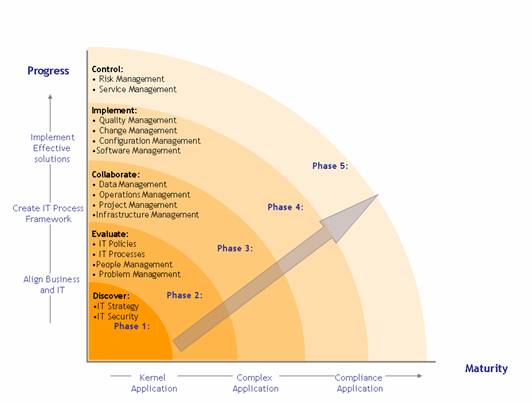 Tata Kelola Teknologi Informasi :
Bagaimana organisasi dapat menyelaraskan strategi TI dengan strategi bisnis, memastikan bahwa organisasi tetap pada jalurnya  dalam mencapai strategi dan tujuan, serta menerapkan cara yang terbaik untuk mengukur kinerja TIHal ini memastikan bahwa kepentingan semua pemangku kepentingan telah diperhitungkan dan proses dilakukan dapat memberikan hasil yang dapat terukur.
Definisi
www.cio.com
Tata Kelola TI & Produknya
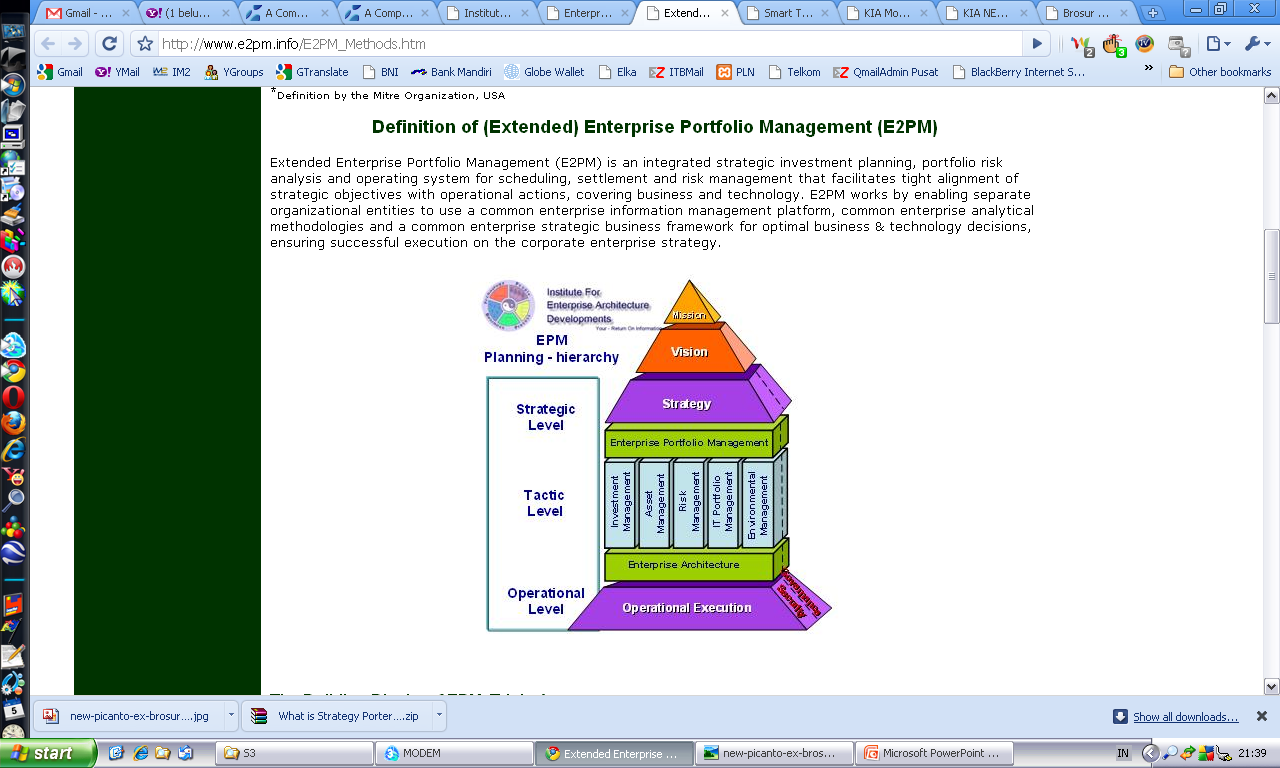 IT Governance Policy & Rule
IT Strategic Plan
IT Tactical Plan
IT PROces
IT Portfolio
Enterprise Architecture
Business Continuity Planning (BCP)
IT Master Plan (ITMP)
IT Detail Plan (ITDP)
IT Technical Guides line (refer to IT Resources : Information, Aplication, Infrastructure & People/Organization)
IT Standard Operation Procedure (SOP refer to IT Services Operation)
IT Governance
J. Schekkerman http://www.enterprise-architecture.info/Images/Services%20Oriented%20Enterprise/EA_Service-Oriented-Architecture1.htm
Representasi Struktur Organisasi TI pada Tata Kelola TI
Direksi
IT Steering 
Committe
Strategis
Taktis
Operasional
Sub Bagian
Peengembangan
Aplikasi
Sub Bagian
Pemeliharaan
Perangkat
Teknologi
Informasi
Pengelola TI di BU